南郭112班親會
歡迎各位家長和小朋友的蒞臨
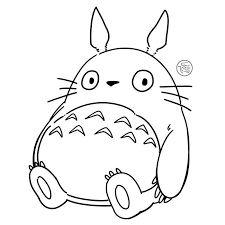 南郭國小一年12班班親會流程
9:00-9:15  校長與家長會長線上談話
9:15-9:45  導師時間
9:45-9:55  班親會成立
9:55-10:25 班親會會務討論
10:30      散會
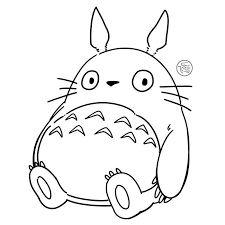 導師時間
養成良好的學習態度與生活習慣      「黃金關鍵期」  
就在小學一年級 
➠小學的學習是螺旋式的，小孩剛開始進入系統性的學習，接納度、 可塑性都高，父母較能自然而然的陪著小孩建立好習慣與好心態「培養孩子良好的學習態度與生活習慣， 才是一切學習的基礎。」
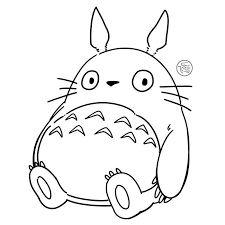 導師時間
導師自我介紹
姓名:徐靜雯

學歷:臺中師院（臺中教育大學）語文教育系

興趣:閱卷有益、戲劇研究、雲遊四海

專長:語文競賽指導
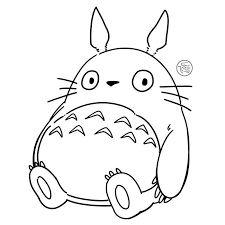 導師時間
個人得獎紀錄
94學年度彰化縣教師童話暨兒歌創作比賽第三名
96學年度彰化縣教師文學創作比賽國小童詩組優選
97學年度彰化縣教師文學創作比賽童詩組佳作
99學年度彰化縣語文競賽教師組國語朗讀第一名
100學年度彰化縣語文競賽教師組國語朗讀第三名
101學年度彰化縣語文競賽教師組國語朗讀第一名
103學年度彰化縣語文競賽教師組國語朗讀第一名
105學年度彰化縣語文競賽教師組國語朗讀第一名
105學年度全國語文競賽教師組國語朗讀第六名
106學年度彰化縣語文競賽教師組國語朗讀第一名
107學年度彰化縣語文競賽教師組國語朗讀第二名
108學年度彰化縣語文競賽教師組國語朗讀第二名
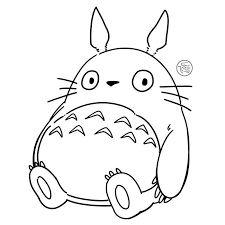 導師時間
指導學生得獎紀錄
87學年度彰化縣鄉土語文比賽國小作文組第三名
87學年度彰化縣語文競賽決賽國小組作文第二名
88學年度彰化縣鄉土語文比賽國小寫作組第二名
92學年度彰化縣語文競賽分區國小演說第四名
93學年度彰化縣語文競賽決賽國小演說第二名
96學年度彰化縣語文競賽分區國小演說優選
101學年度彰化縣語文競賽決賽國小演說第一名
104學年度彰化縣語文競賽決賽國小國語朗讀第二名
111學年度彰化縣語文競賽決賽國小國語朗讀第一名
111學年度全國語文競賽國小朗讀特優
105學年度至今擔任南郭國語朗讀與國語演說指導顧問
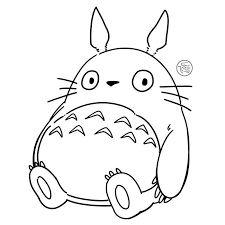 導師時間
班級網頁介紹
豆豆龍的家 南郭國小一年十二班
https://class.tn.edu.tw/modules/tad_web/index.php?WebID=7280
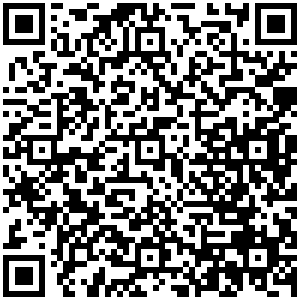 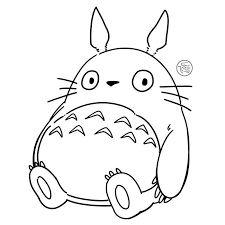 導師時間
★班務叮嚀
一、聯絡方式：
1.平常歡迎透過聯絡簿﹑簡訊﹑電話反應意見或告知聯絡事項。
2. 一早孩子可能有各種需求，老師沒時間看手機，  
  若有要事或臨時有事，請以電話聯絡。
3.若需週二中午餵藥或特殊身體奘況請寫聯絡簿。
4.需請假，打老師手機電話或傳簡訊。
　　      導師電話 0933-557371
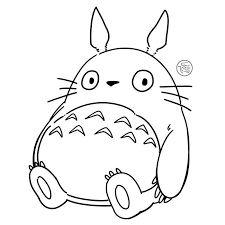 導師時間
二、公共服務：
1.為培養孩子互相合作，且負責任的精神，會讓每 個孩子執行打掃工作。小掃除~~每日孩子須擦拭自己的桌椅，和清掃自己的座位。大掃除~~一上由老師和導生代勞；一下每週二進行。也會輪流當值日生，培養學生維護環境整潔的好習慣。

2.在家請家長多給孩子做家事的機會，以增強孩子自理的能力。
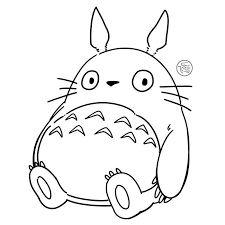 導師時間
三、重要活動
1.106週年校慶運動會--11/22(五) 
2.期末筆試評量-- （114年1/14-1/15）（國、數、生）
3.寒假開始—1/20（一）
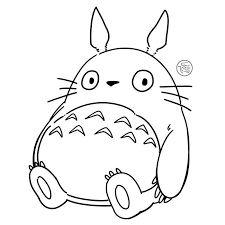 導師時間
四、家長的注意事項：
1.為了健康，請讓孩子吃完早餐再上學
2.口罩﹑衛生紙﹐請定期為孩子補充。
3.晚上9：30以前，請務必督促孩子就寢入睡，睡眠充足精神飽滿，以利隔日之學習。
4.每晚睡前整理書包，削鉛筆（4枝以上）
5.為了學習，請每天簽閱聯絡簿和功課，並督促孩子訂正錯誤及自己整理書包 。希望家長每日抽空為孩子檢查各項作業、考試卷等，請家長逐一過目簽名，以瞭解孩子學習狀況。
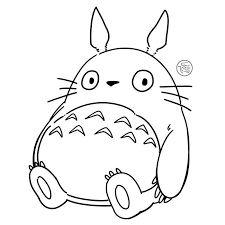 導師時間
6.期望家長在家能協助指導孩子每課的拼音和聲調練習。
7.不要讓孩子帶錢、玩具來學校。
8.為了孩子的健康，在校多喝白開水。
9.孩子若有將「非個人的物品」帶回家時，或家長對於學校作業有不明白時，請聯絡老師了解情形。
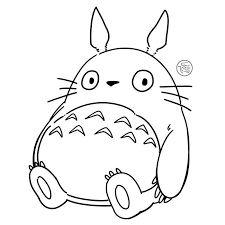 導師時間
10.在家請家長多給孩子做家事的機會，以增強孩子自理的能力。例﹕拿掃把掃地，學校無Dyson吸塵器啊!
11.每週二﹐有一次含氟漱口水。
12.教育部贈書作為班書，輪流閱讀。
13.假日鼓勵多多從事親子閱讀、親子運動。
14.提醒孩子尊重他人身體的自主權和遊戲安全。
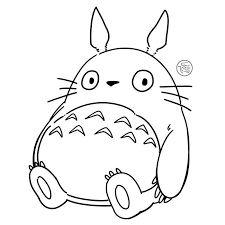 導師時間
★作業指導要點
◎家長簽名-作業習作考卷、學習單留言，您是孩子心中的大明星
◎國－熟練運筆，注意國字的筆畫順序和架構
◎數－能讀懂題目，自己解題。
◎用尺畫線
◎安親班作業→在家完成
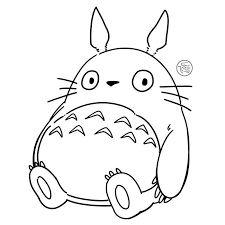 導師時間
★好的學習態度
1.課前預習、課後複習 
2.上課專心聽講 （小一課程簡單或幼稚園超前學習，學童自以為都會了而養成不專心的態度而影響中高年級的學習。）
3.遇到疑難問題，會先自己想辦法解決 
4.在課堂上，課程內容不懂會主動發問 
5.平時用功，不會臨時抱佛腳
6.自動看書或做作業，不必他人催促
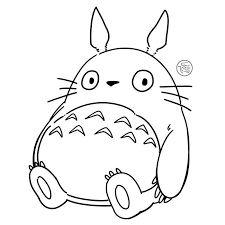 導師時間
評量要點﹕不公布全班名次
評量方式：上課筆記、生活表現（工作態度、個人衛生和環境衛生）、平時作業呈現、平時考、定期評量

期中和期末評量前五名﹕平時考卷成績(40%)＋月考成績(60%)學校要頒獎狀

學期成績﹕平時成績(40%)+月考成績(60%)

◎一上期末考﹕國、數、生三科
◎下學期起兩次月考國﹑數考2次，生活考一次
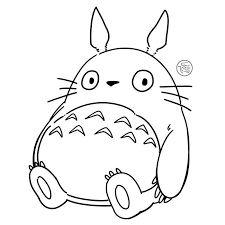 班親會時間
班級幹部任命
會長：持有一顆熱情的心，願意當溝通橋樑。
總務組：掌管班級費用、學期末製作收支明細表
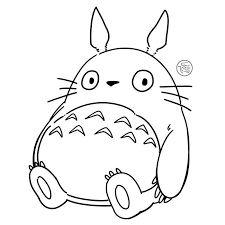 班親會時間
建立112班級Line群組
◎由會長負責組建管理
◎老師加入負責公布訊息，不加私訊。
◎班級LINE群組使用規範：
1.基於個資問題，班級LINE群組採取自由加入的方式。
2.避免情緒性發言，或進行家長串聯、親師論戰，也不介入班務的運作。
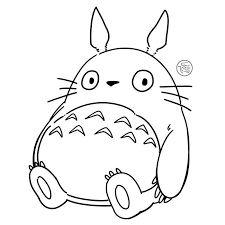 班親會時間
建議：
1.別讓溝通工具變成誤解根源
◎社群上的訊息及文字很容易有疏漏和誤差，不易顯示及說明前因後果，更無法完整傳達心情與感受。
◎沒有人喜歡被公開指責，因此不管是對其他家長或對老師的發問或建議，屬於個人意見的部分最好利用其他管道聯繫、詢問。
◎孩子的個別情況，請家長能單獨與老師討論，避免在班級LINE群組內談，避免衍生不必要的困擾。
◎有時孩子轉述事情可能造成誤會，請私下與老師詢問，以免造成誤解。
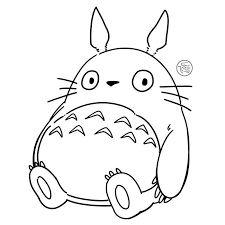 班親會時間
2.避免養成孩子惰性
本來是孩子自己該注意的問題，很多家長卻在LINE群組的支援下，不知不覺成了孩子的代理人，反而失去了培養孩子主動積極與反思的契機。
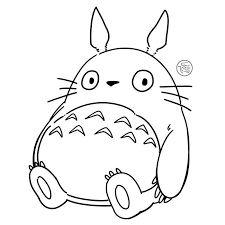 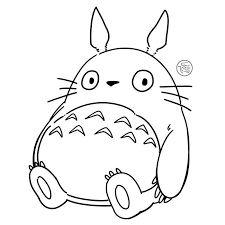 班親會時間
班級費用： 
文具用品費用（使用兩年）
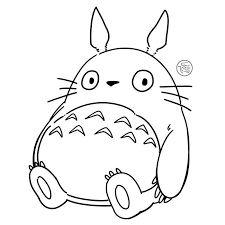 班親會時間
補充簿冊費用（單一學期）
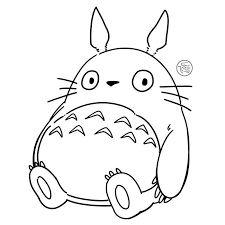 班親會時間
其他未定費用
1.倬業校外考卷影印費
2.兒童畫材料費

收費金額
綜合上述一年級班親會費收1000元


管理方式:①總務收錢、管帳
                    ②老師收錢、代管（支出明細收據紀錄在班網上）
散會
非常感謝各位家長的蒞臨
有緣再相聚

沒有彩蛋
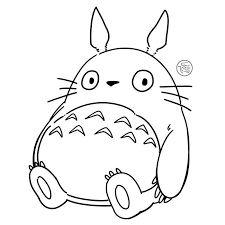